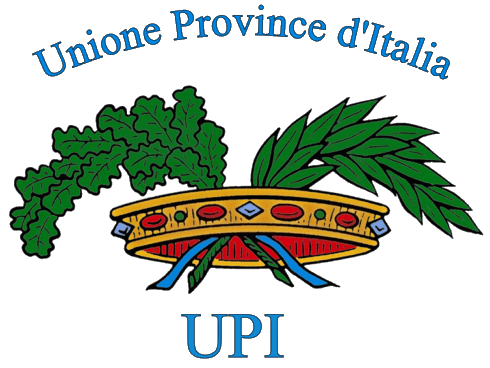 La finanza provinciale
I dati sulla spesa centrale e locale, le manovre economiche e le conseguenze su bilanci e servizi.

Febbraio 2015
1
La spesa pubblica italiana: chi costa di più?
l
La spesa pubblica italiana, è rappresentata per quasi il 70% da spesa centrale, comprese le prestazioni sociali e gli interessi sul debito.
Nel 2014 le Province hanno rappresentano l’1% della spesa pubblica, i Comuni  il 7,95% mentre le Regioni, compresa la spesa per la sanità, circa il 20%
2
L’andamento della spesa delle Province  dal  2010 al 2014
Dal 2010  al 2014  le Province sono riuscite ad operare in maniera virtuosa le riduzioni necessarie della spesa corrente, che è scesa di oltre il 15%.
Quanto alla spesa in conto capitale
 nei 5 anni esaminati si è verificato un vero e proprio CROLLO.


La mancanza di risorse, l’impossibilità di programmare a causa del continuo susseguirsi di manovre economiche, i vincoli del Patto di stabilità hanno di fatto IMPEDITO alle Province di investire sui territori, 
con pesanti ripercussioni sulle economie locali.
3
Fonte  (Siope 2014)
La spesa delle Province: il confronto  2013 - 2014
Nel 2014 l’andamento della spesa delle Province si conferma in costante diminuzione. 
La riduzione totale tra spesa corrente e conto capitale è pari a 
– 13,3%
Le manovre hanno inciso sulla possibilità di 
programmare investimenti di medio e lungo termine
4
Le risorse alle Province: i trasferimenti dalle Regioni per funzioni
Le Regioni hanno delegato e trasferito alcune funzioni essenziali alle Province (servizi per l’impiego, gestione trasporto, formazione, agricoltura  etc). 
Insieme alle funzioni le Regioni sono tenute a trasferire alle Province le risorse necessarie per esercitarle. 

Negli anni i trasferimenti dalle Regioni sono diminuiti drasticamente e dal 2010 al 2014 si è arrivati a quasi il 25% in meno
Fonte (Siope 2014)
5
L’andamento delle entrate da imposte tributarie proprie delle Province: il confronto 2013 – 2014
Nel 2013 le entrate da IPT e RCAuto sono state pari a circa 3,9 miliardi.
Nel 2014 le entrate da IPT E RCAuto sono state pari a 3,5 miliardi.
Nel raffronto tra i due anni gli incassi da IPT e RC Auto sono scesi dunque di circa 
381 milioni (-9,6%)
6
Fonte (Siope 2014)
Le manovre sulle Province: tagli 2011 - 2015
A partire dal 2011 le manovre economiche sui bilanci delle Province sono andate sempre più in crescendo: il prelievo delle risorse operate negli anni ha portato i bilanci delle Province a rischio di disequilibrio, con conseguenze immediate sulla finanza pubblica, come attestato anche dalla Corte dei Conti.
7
Fonte (elaborazione Upi su dati Camera dei Deputati)
La Legge di stabilità 2015: i tagli su Province e Città metropolitane
La Legge di stabilità assegna per il 2015 un taglio al comparto Regioni, Province, Città Metropolitane e Comuni di 
6 miliardi e 200 milioni.
Ai bilanci di Province e Città metropolitane vengono sottratti
8
Fonte: Siope 2014
Conclusioni: come rendere compatibile la Legge 56/14 con la Legge di stabilità 2015
L’incertezza sui tempi e sulle modalità del riordino delle funzioni in capo a Stato, Regioni e Comuni e del percorso normativo previsto dalla Legge 56/14, è INCOMPATIBILE con la manovra posta a carico di 
Province e Città metropolitane.

Occorre quindi ACCELERARE drasticamente e garantire chiarezza di funzioni fondamentali e da riordinare  senza ulteriori esitazioni e rinvii.
Occorre STABILIRE l’ammontare delle risorse che le Province e le Città metropolitane necessitano per lo svolgimento delle funzioni fondamentali
Occorre RISTABILIRE un corretto assetto e corrispondenza tra spesa e competenza, per evitare il default del comparto SENZA MINARE i servizi essenziali.
Occorre una tempistica STRINGENTE di VERIFICA (entro il 28 febbraio 2015) della congruità delle risorse disponibili per l’esercizio delle funzioni fondamentali di Province e Città Metropolitane.
9